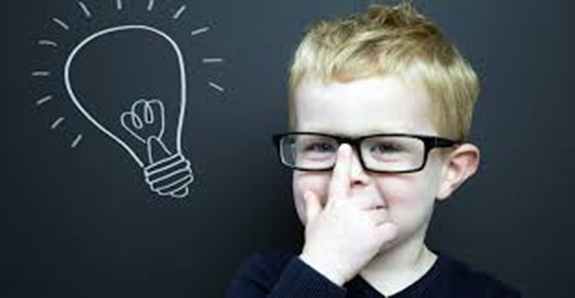 發表者:詹佾雲
我的壓力誰能知？ 花蓮縣國中小資優生剛加入資優班壓力之研究
看過這種新聞畫面嗎？
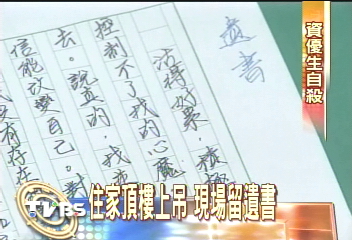 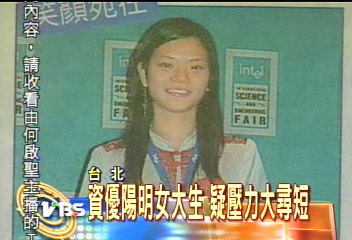 真的全部都是這樣嗎？
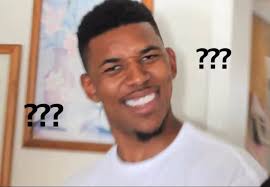 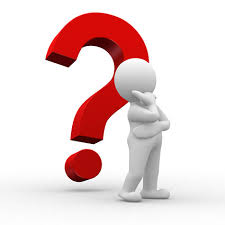 研究流程
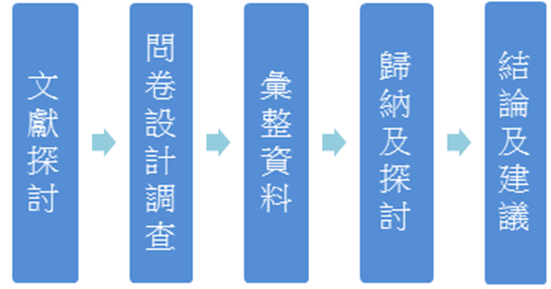 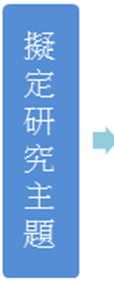 專業名詞解釋------資優生
政府鑑定
智商前百分之三
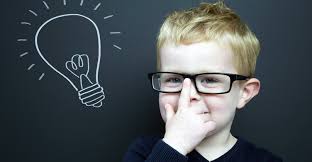 專業名詞解釋------壓力
心理學
一種心情感覺
黃以謙醫師
壓力有分好壞
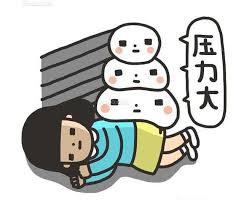 網路問卷發送方法
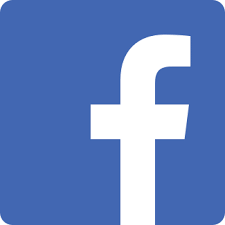 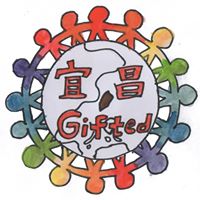 研究結果1
加入資優班時有沒有感覺到老師們盯著你一舉一動的眼光？
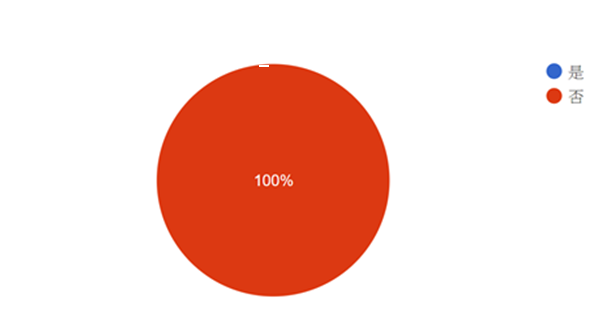 研究結果2
加入資優班後親戚們是否會一直問你考幾分？
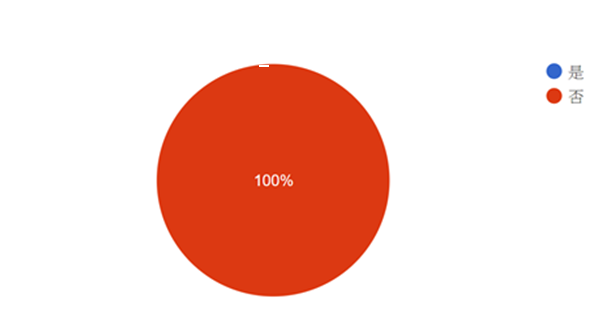 研究結果3
加入資優班後是否覺得同學們對你的目光不同了？
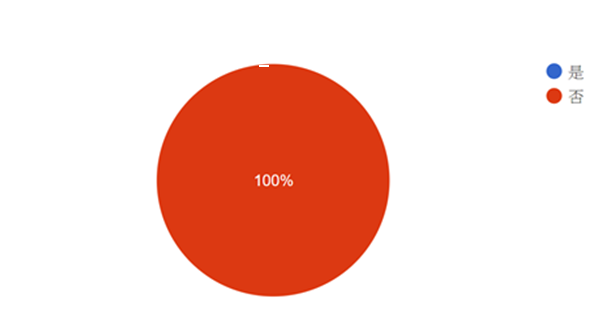 研究結果4
給你一次機會你還會加入資優班嗎？
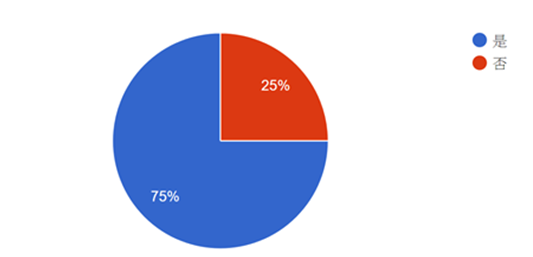 研究結果 最終
大部分資優生並沒有感覺到壓力
少部分資優生被放大並且誤認
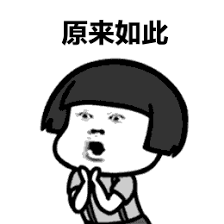 研究建議與檢討
問卷數量太少
範圍太小
加入花蓮擁有資優方案的學校
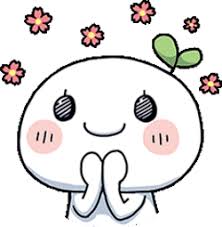 報告完畢
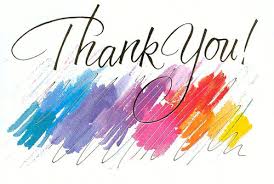